organisation name and logo
Short description of your organization: e.g. EcoInnovate Solutions develops sustainable technologies to promote environmental conservation. 
Short description of project experience/ portfolio: e.g.  Notable projects include [project name or project ID] . For more details, please visit our project portfolio at [link to portfolio] .
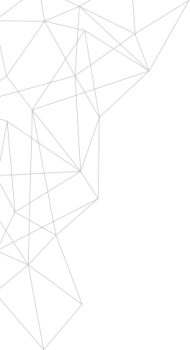 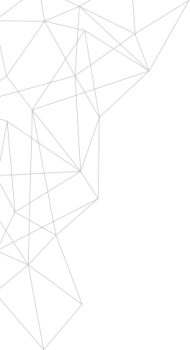 #keyword
#keyword
#keyword
Your request: e.g. We are seeking partners to join our international consortium on sustainable energy projects. Our goal is to collaborate on developing innovative solutions for renewable energy and energy efficiency. We welcome organizations with expertise in smart grid technology, solar power, and environmental sustainability.
Technology/ idea description: e.g. Our SolarSync technology integrates advanced smart grid capabilities with residential solar panel systems to optimize energy usage and storage. By using real-time data and AI-driven analytics, SolarSync ensures maximum efficiency and cost savings for homeowners. This innovative solution not only reduces reliance on fossil fuels but also enhances energy security and sustainability.
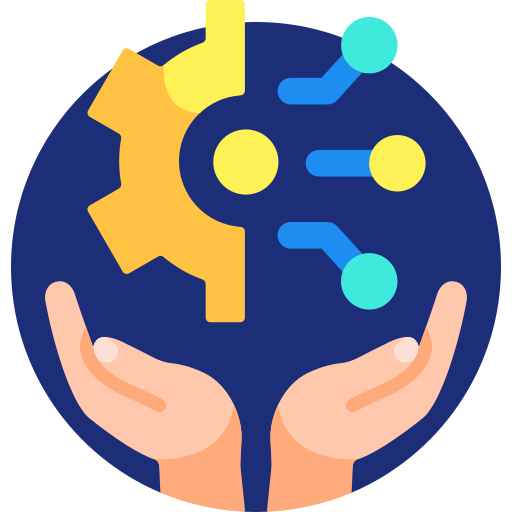 Core team members:
Dr. sc. Ing. 
Name Surname
Lead lead and CEO
Dr. sc. Ing. 
Name Surname
Lead lead and CEO
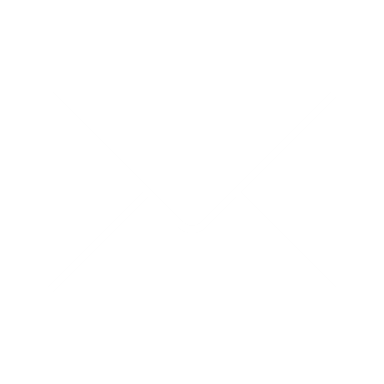 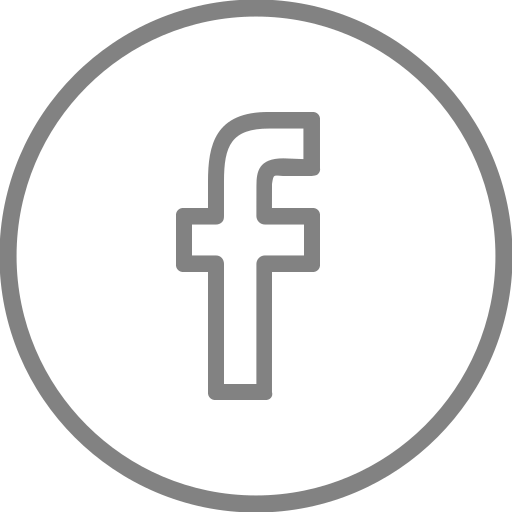 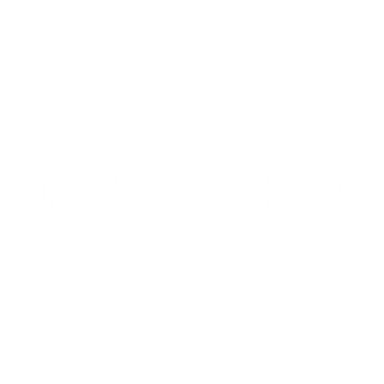 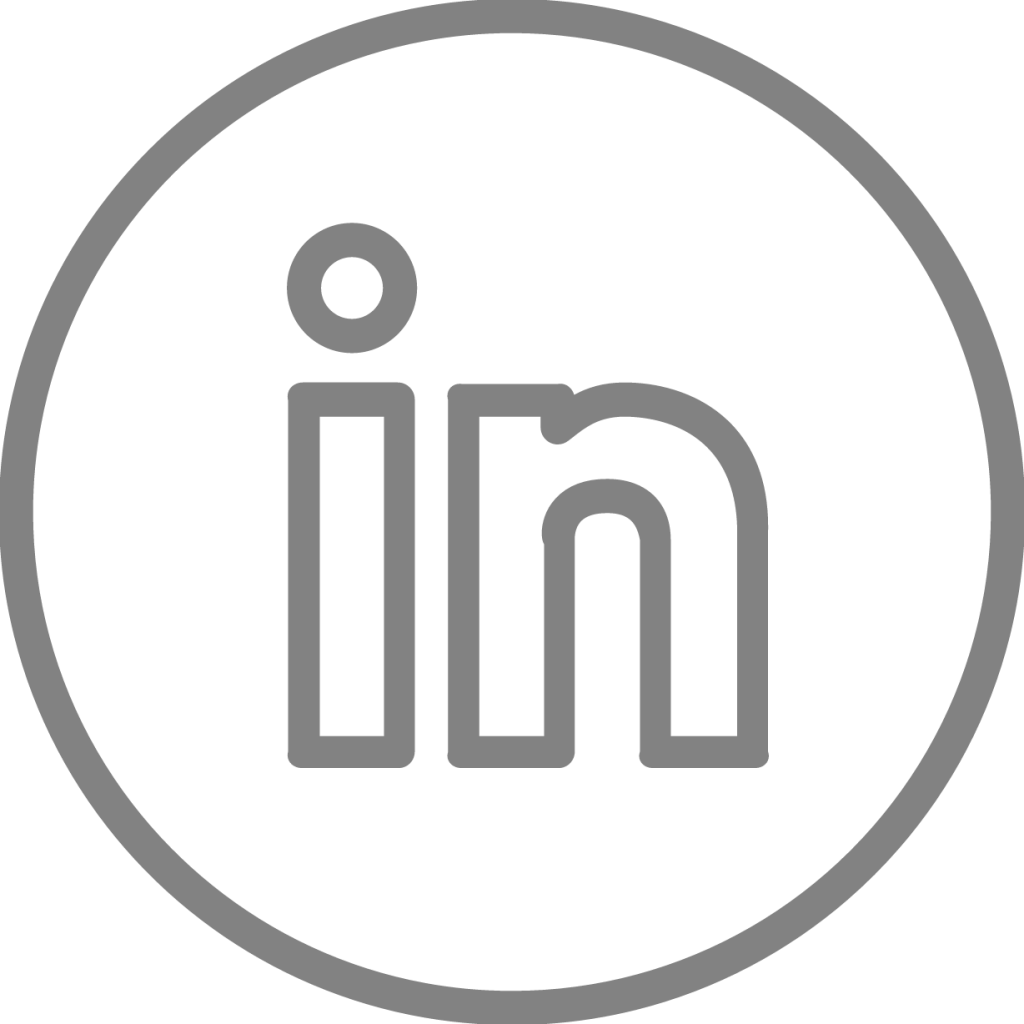 www.youridea.lv
your email@gmail.com